Music and the Arts
Music changed greatly through the seventeenth and eighteenth centuries
Baroque Period:
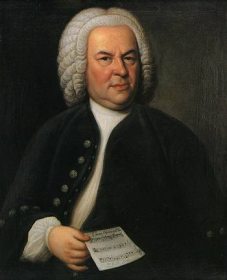 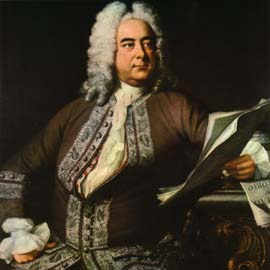 Johann Sebastian Bach (1685-1750)
George Frideric Handel (1685-1759)
Music changed greatly through the seventeenth and eighteenth centuries
Classical Period:
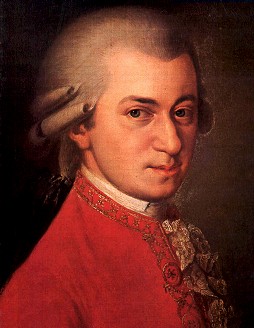 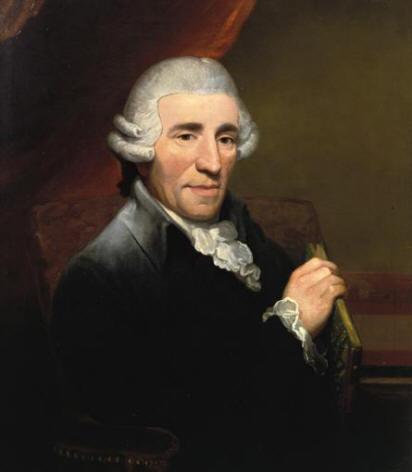 Wolfgang Amadeus Mozart  (1756-1791)
Franz Joseph Haydn (1732-1809)
Music changed greatly through the seventeenth and eighteenth centuries
Romantic Period:
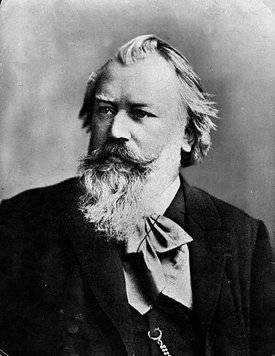 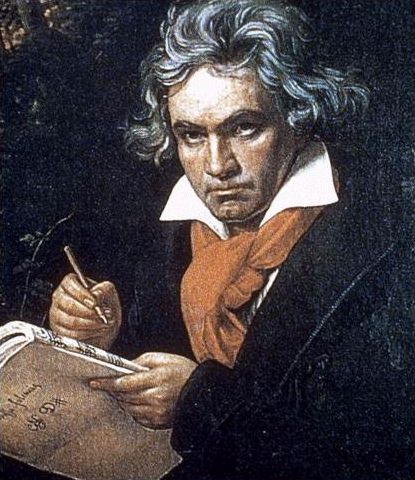 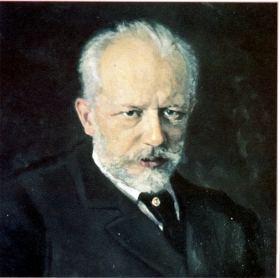 Johannes Brahms (1833-1897)
Peter Ilyich Tchaikovsky (1840-1893)
Ludwig van Beethoven (1770-1827)
Art of the Romantic Period
One of the most famous painters of the Romantic Period is Eugene Delacroix (1798-1863)
Paintings often depicted the 
   wonders of nature, landscapes,
   deep emotions, and strong
   nationalism
They also painted portraits of 
   living people and major events
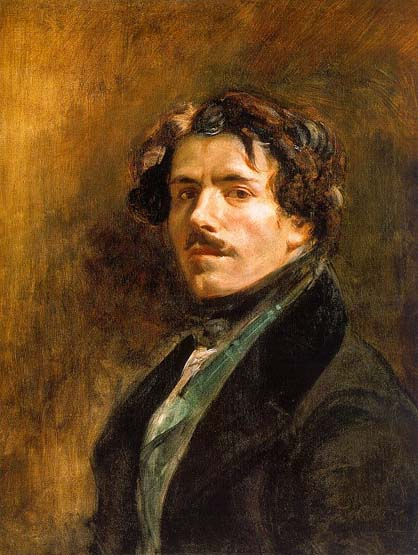 Art of the Romantic Period
Crusaders Enter Constantinople
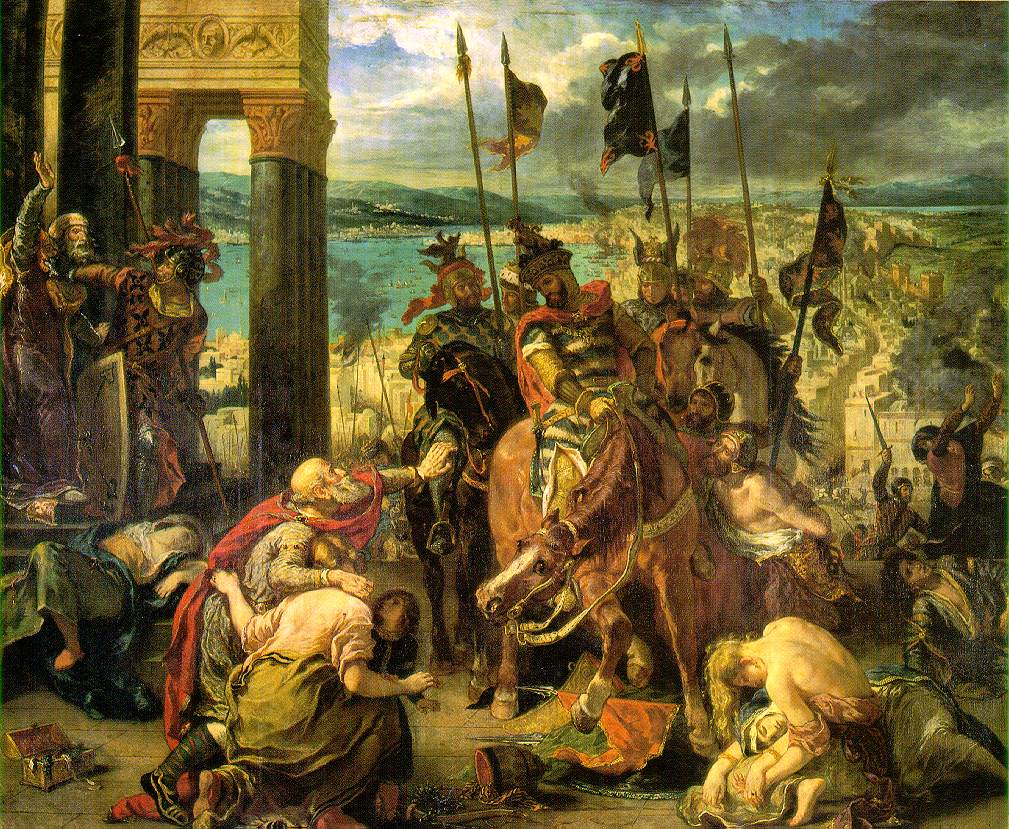 Liberty Leading the People
Art of the Romantic Period
Wanderer Above the 
Sea of Fog
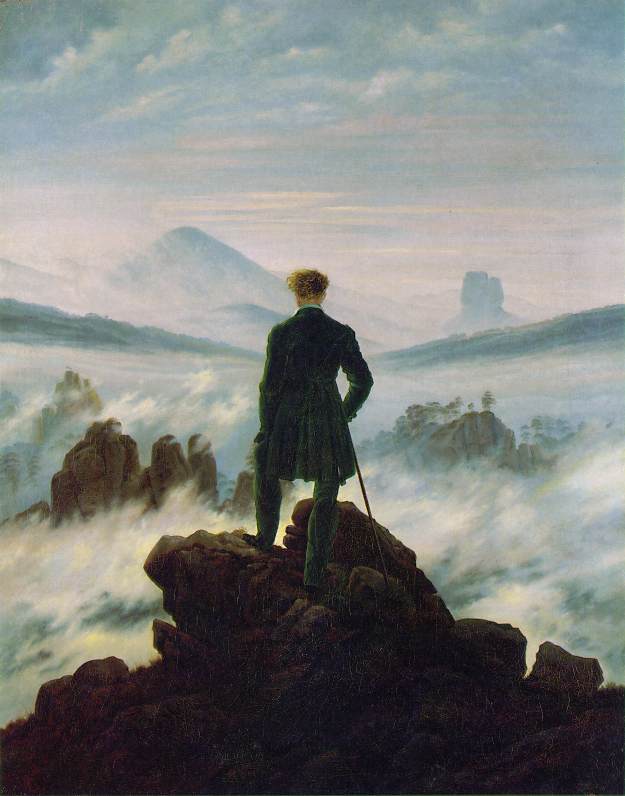 Chalk Cliffs - Friedrich
Art of the Romantic Period
Washington Crossing the Delaware
 - Leutze
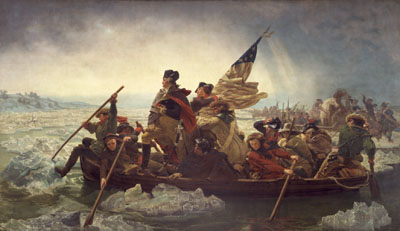 Idyllic English Landscape
 - Constable
Famous Authors of the Romantic Period
Cervantes developed a new form of literature – the novel.  

His most famous work is
Don Quixote, first published in 
1605 (vol. I) and 1615 (vol. II).
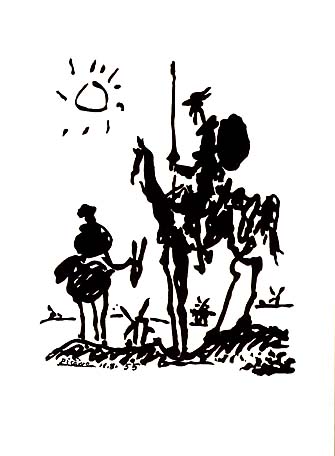 Miguel de Cervantes
Famous Authors of the Romantic Period
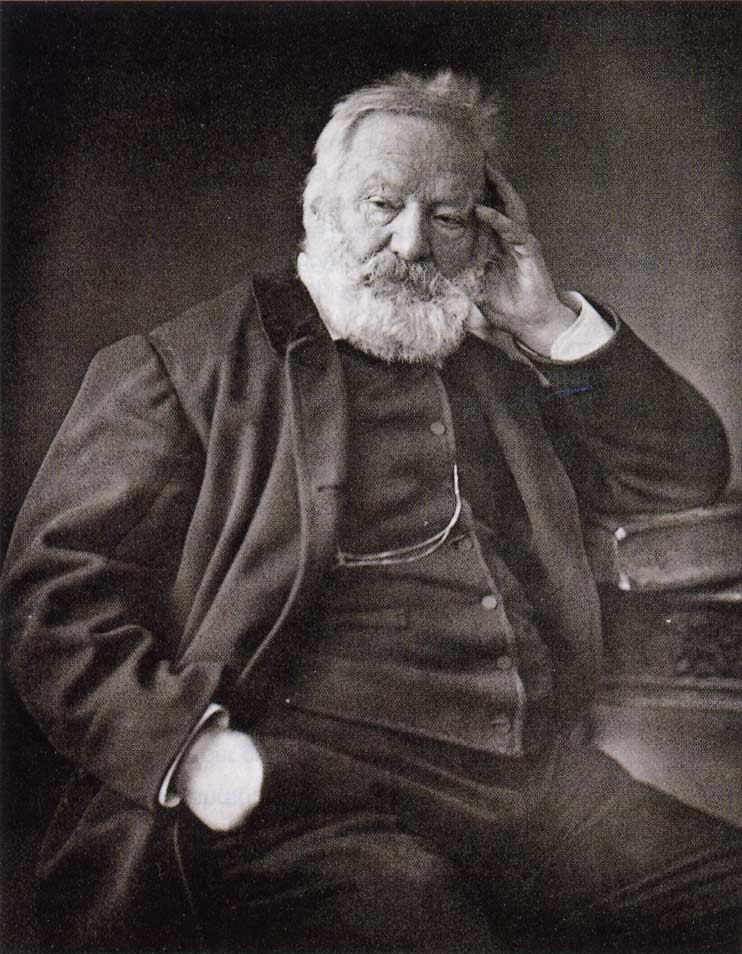 Washington Irving
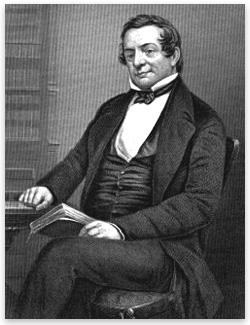 Mary Shelley
Victor Hugo
Famous Authors of the Romantic Period
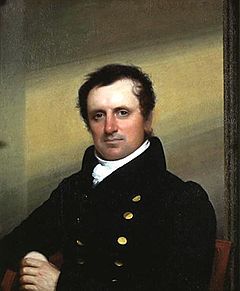 Jean Jacques Rousseau
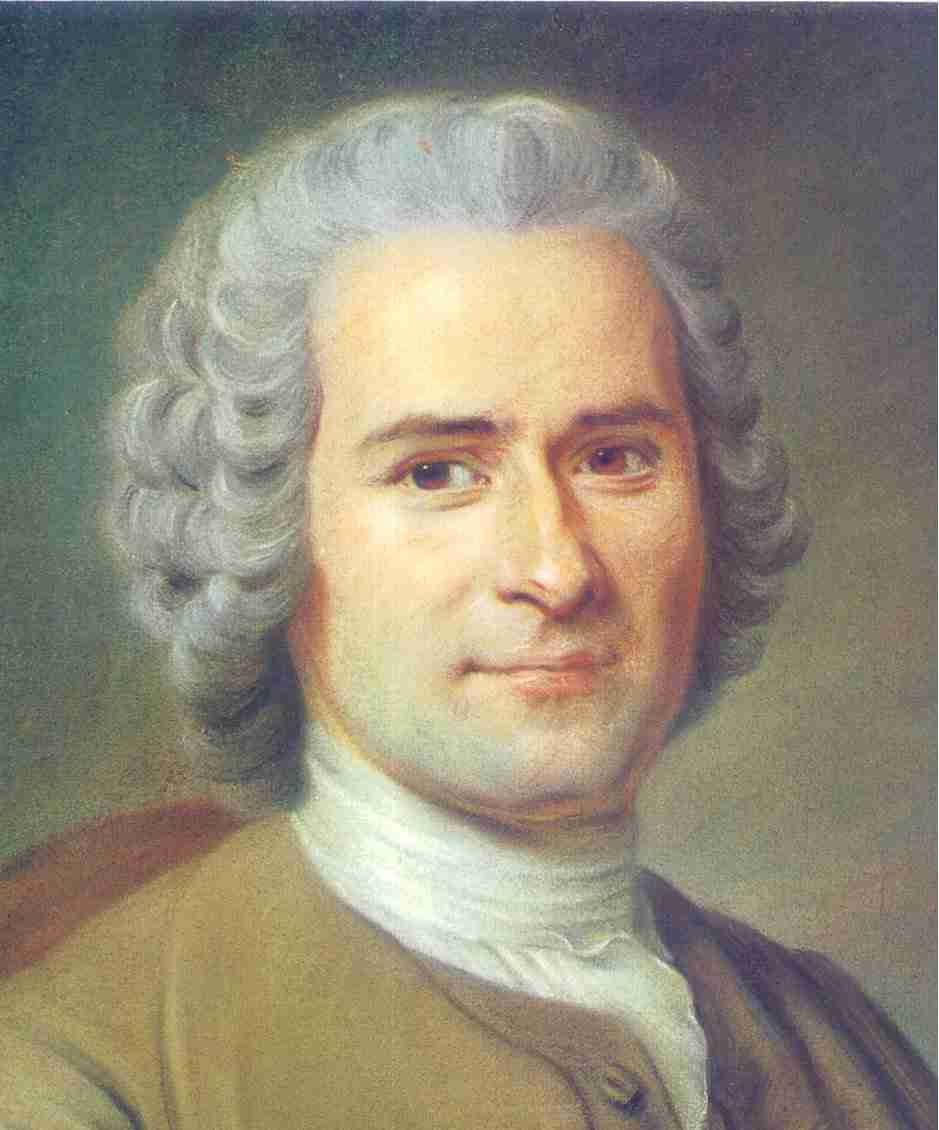 James Fenimore Cooper
Johann Goethe